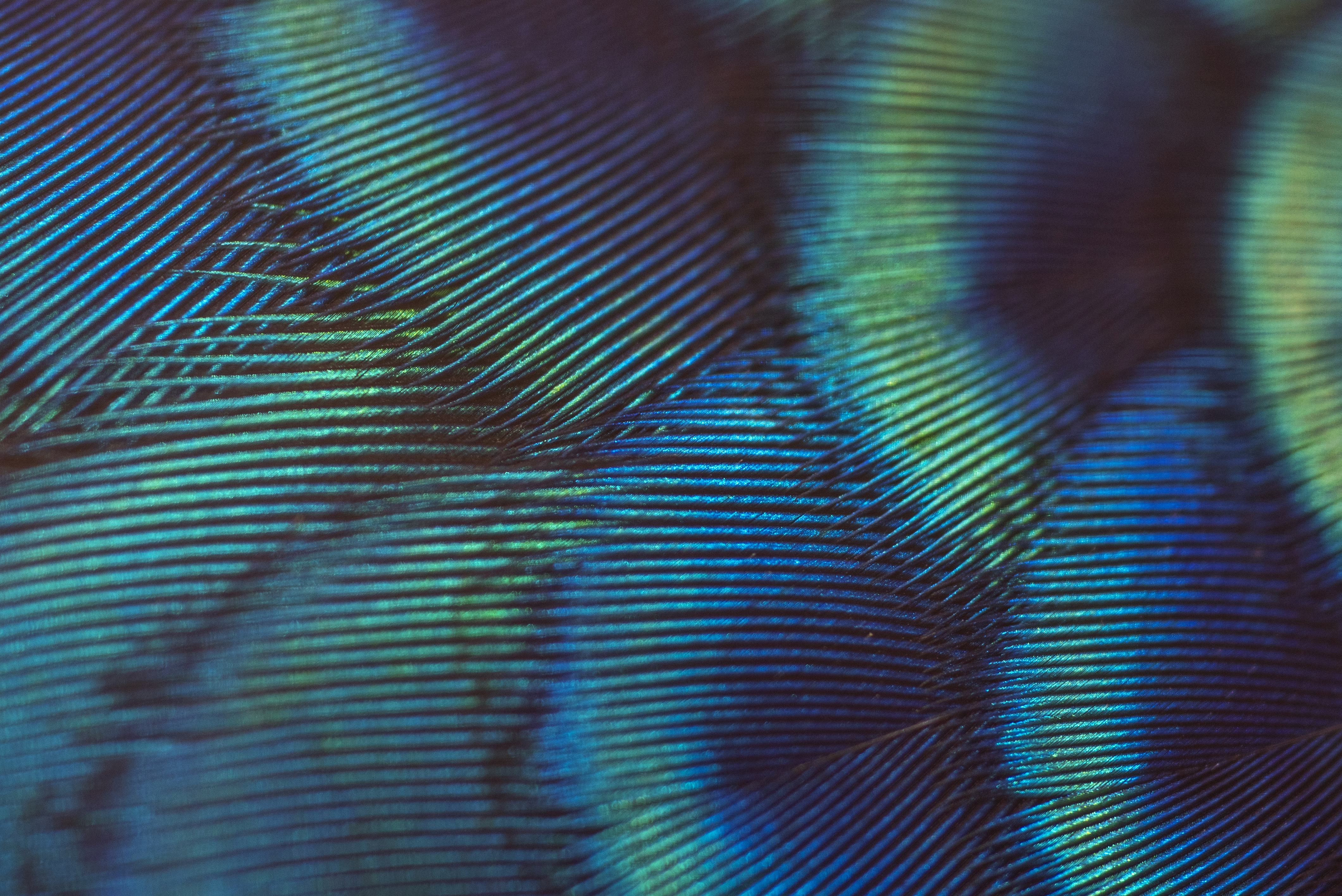 DIBEAS
DIMENSIÓN DE BIENES ECLESIALES Y ARTE SACRO
122. Entre las actividades más nobles del ingenio humano se cuentan, con razón, las bellas artes, principalmente el arte religioso y su cumbre, que es el arte sacro.
124. Los ordinarios, al promover y favorecer un arte auténticamente sacro, busquen más una noble belleza que la mera suntuosidad. Esto se ha de aplicar también a las vestiduras y ornamentación sagrada.
Procuren cuidadosamente los Obispos que sean excluidas de los templos y demás lugares sagrados aquellas obras artísticas que repugnen a la fe, a las costumbres y a la piedad cristiana y ofendan el sentido auténticamente religioso, ya sea por la depravación de las formas, ya sea por la insuficiencia, la mediocridad o la falsedad del arte.
Al edificar los templos, procúrese con diligencia que sean aptos para la celebración de las acciones litúrgicas y para conseguir la participación activa de los fieles.
¿CUAL ES LA MISIÓN DE DIBEAS?
CUIDADO Y CONSERVACIÓN DE LOS EDIFICIOS DE CULTO
FOMENTO DE LOS MUSEOS ECLESIASTICOS
PROYECCIÓN Y EDIFICACION DE NUEVAS IGLESIAS
CUIDADO Y CONSERVACION DE BIENES MUEBLES
CREACIÓN DE ARTE LITURGICO
ACTIVIDAD DE DIBEAS EN LA DIÓCESIS
PARTICIPAR EN LOS TALLERES DE DIBEAS A NIVEL NACIONAL
ASESORÍA EN LA EDIFICACIÓN Y ADECUACIÓN DE NUEVAS IGLESIAS CON LA AYUDA Y ASESORIA DE ARQUITECTOS FORMADOS. 
ASESORÍA PARA LA RESTAURACIÓN DE IMÁGENES CON LA AYUDA Y COLABORACIÓN DE ESPECIALISTAS.
ASESOR